C&O 355Lecture 8
N. Harvey
http://www.math.uwaterloo.ca/~harvey/
TexPoint fonts used in EMF. 
Read the TexPoint manual before you delete this box.: AAAAAAAAAA
Outline
Solvability of Linear Equalities & Inequalities
Farkas’ Lemma
Fourier-Motzkin Elimination
Strong Duality(for inequality form LP)
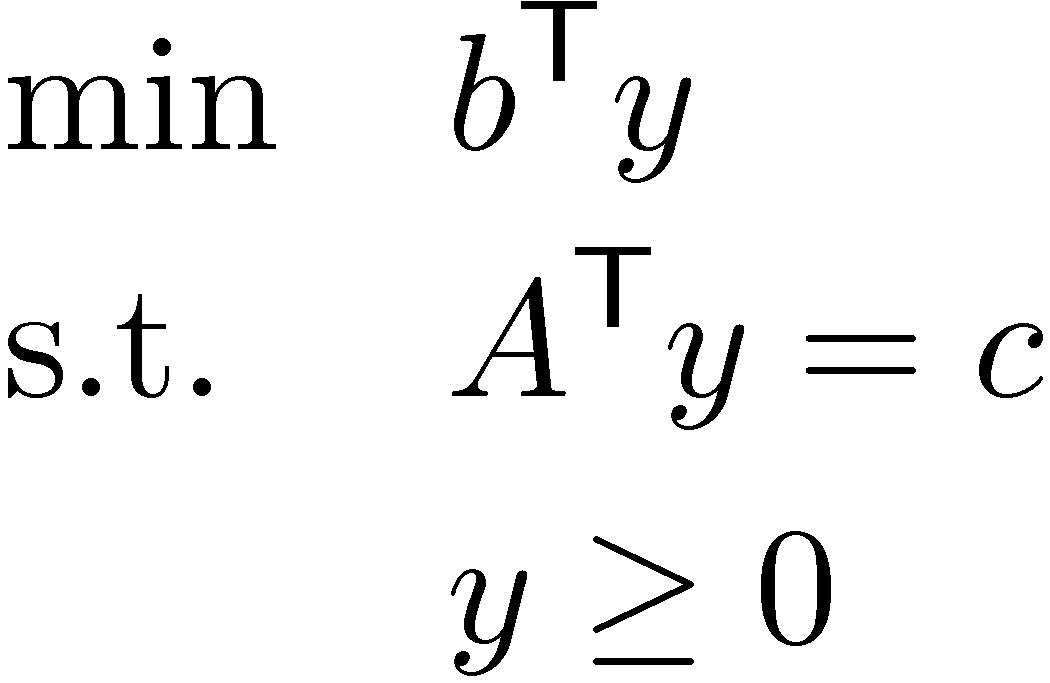 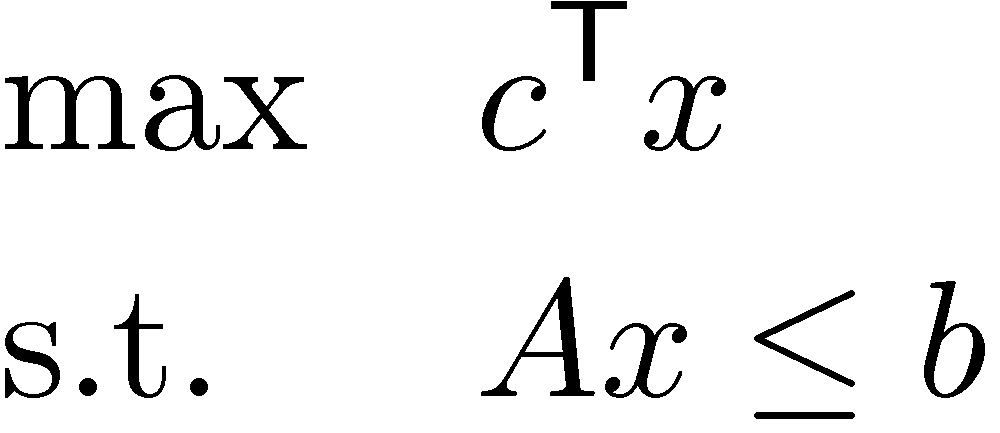 Primal LP:
Dual LP:
Strong Duality Theorem:Primal has an opt. solution x  ,  Dual has an opt. solution y.Furthermore, optimal values are same: cTx = bTy.
Weak Duality implies cTx·bTy.  So strong duality says cTx¸bTy.

Restatement of Theorem:       Primal has an optimal solution,  Dual has an optimal solution,  the following system is solvable:


	“Solving an LP is equivalent to solving a system of inequalities”
Can we characterize when systems of inequalities are solvable?
(for optimal x,y)
(for feasible x,y)
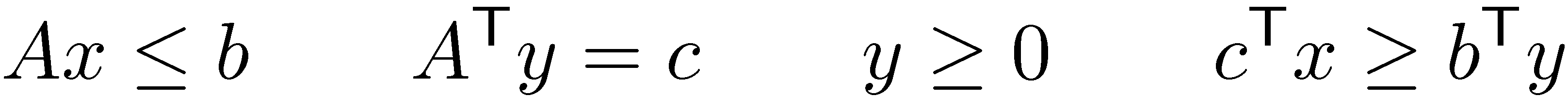 Systems of Equalities
Lemma: Exactly one of the following holds:
There exists x satisfying Ax=b
There exists y satisfying yTA=0 and yTb<0
Proof:
	Simple consequence of Gaussian elimination working.
	Perform row eliminations on augmented matrix [ A | b ], so that A becomes upper-triangular
	If resulting system has ith row of A equal to zerobut bi non-zero then no solution exists
This can be expressed as yTA=0 and yTb<0.
	Otherwise, back-substitution yields a solution.  ¥
Or yTb>0,by negating y
Systems of Equalities
Lemma: Exactly one of the following holds:
There exists x satisfying Ax=b
There exists y satisfying yTA=0 and yTb<0
Geometrically…
(b is in column space of A)
span(A1,…,An) = column space of A
x2
b
A1
A2
x1
x3
Systems of Equalities
Lemma: Exactly one of the following holds:
There exists x satisfying Ax=b		       (b is in column space of A)
There exists y satisfying yTA=0 and yTb<0		(or it is not)
Geometrically…
span(A1,…,An) = column space of A
x2
b
A1
A2
x1
x3
Systems of Equalities
Lemma: Exactly one of the following holds:
There exists x satisfying Ax=b		       (b is in column space of A)
There exists y satisfying yTA=0 and yTb>0		(or it is not)
Geometrically…
col-space(A)µHy,0   but   b2Hy,0
++
Hyperplane
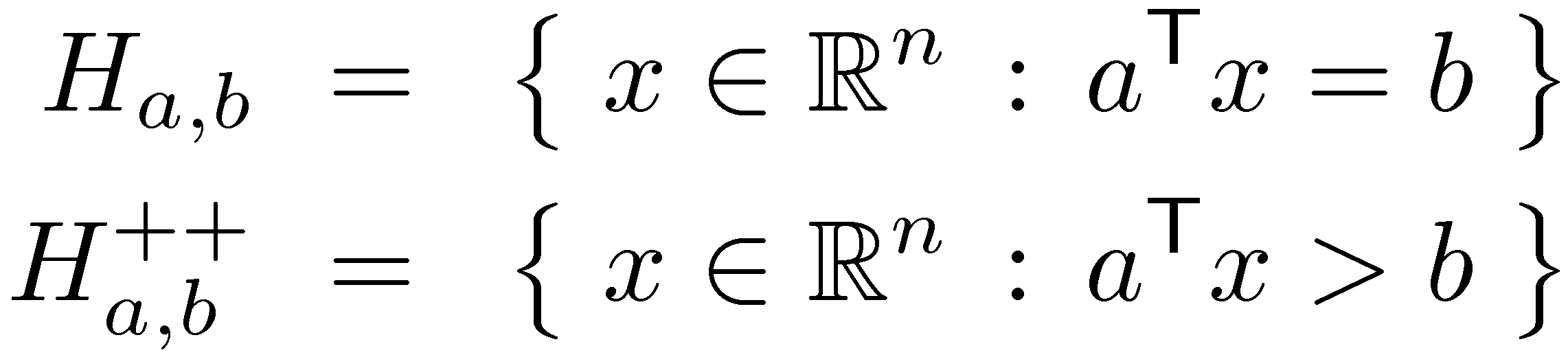 Positive open halfspace
b
y
x2
column space of A
A2
Ha,0
x1
A1
x3
Systems of Inequalities
Lemma: Exactly one of the following holds:
There exists x¸0 satisfying Ax=b	     	
There exists y satisfying yTA¸0 and yTb<0
Geometrically…Let cone(A1,…,An) = { §i ¸iAi : ¸¸0 }   “cone generated by A1,…,An”
(b is in cone(A1,…,An))
x2
b
cone(A1,…,An)
A2
A3
A1
x1
x3
Systems of Inequalities
Lemma: Exactly one of the following holds:
There exists x¸0 satisfying Ax=b	     	            (b is in cone(A1,…,An))
There exists y satisfying yTA¸0 and yTb<0
Geometrically…
(y gives a “separating hyperplane”)
+
--
cone(A1,,An)2Hy,0   but   b2Hy,0
Positive closed halfspace
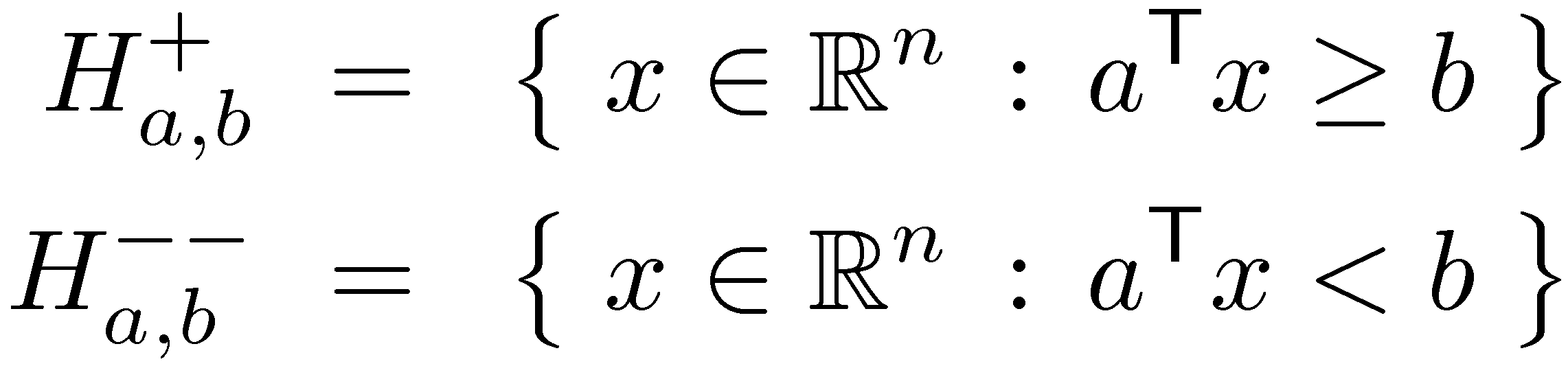 Negative open halfspace
x2
cone(A1,…,An)
y
A2
A3
Hy,0
A1
b
x1
x3
Systems of Inequalities
Lemma: Exactly one of the following holds:
There exists x¸0 satisfying Ax=b	     	            (b is in cone(A1,…,An))
There exists y satisfying yTA¸0 and yTb<0   (y gives a “separating hyperplane”)

This is called “Farkas’ Lemma”
It has many interesting proofs.  (see Ch 6 of text)
It is “equivalent” to strong duality for LP.
There are several “equivalent” versions of it.
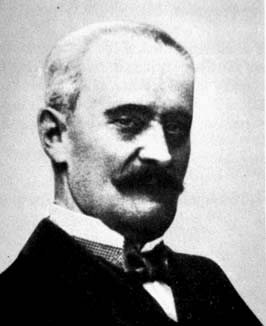 Gyula Farkas
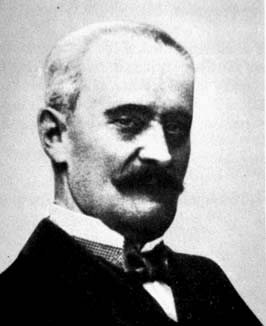 Variants of Farkas’ Lemma
Gyula Farkas
These are all “equivalent”(each can be proved using another)
This is the simple lemma on systems of equalities
[Speaker Notes: See p92 in the text]
2D System of Inequalities
y
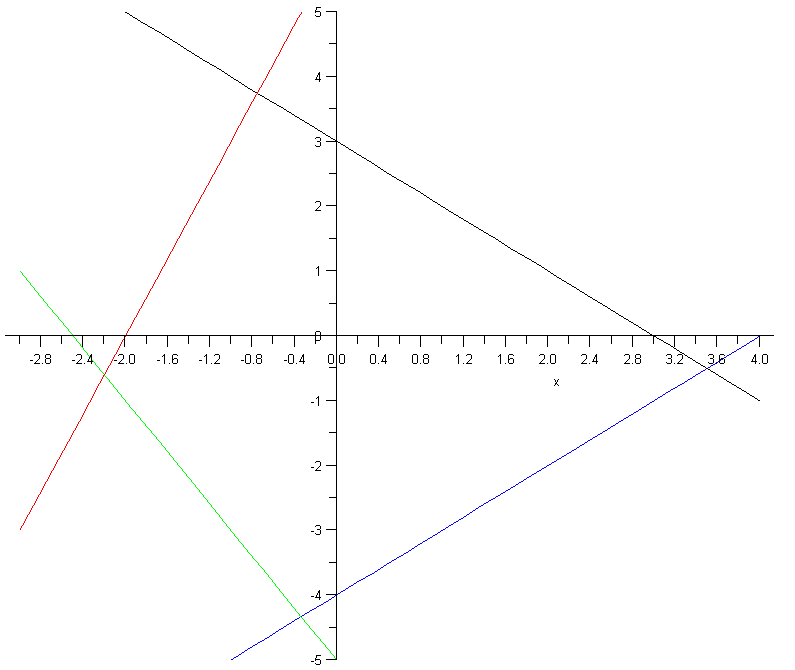 Consider the polyhedron
 Q = { (x,y) : -3x+y·6,                         x+y·3,
                      -y-2x·5,
                          x-y·4 }
-3x+y·6
x+y·3
x
Given x, for what values of y is (x,y) feasible?
Need: y·x+6, y·-x+3, y¸-2x-5, and y¸x-4
x-y·4
-y-2x·5
2D System of Inequalities
x=-3
x=-0.8
y
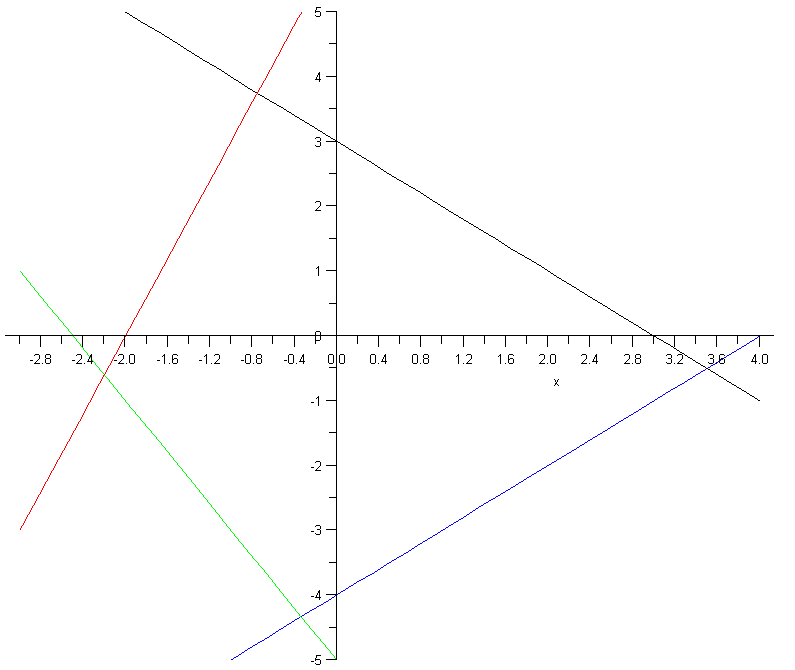 Consider the polyhedron
 Q = { (x,y) : -3x+y·6,                         x+y·3,
                      -y-2x·5,
                          x-y·4 }
-3x+y·6
x+y·3
x
Given x, for what values of y is (x,y) feasible?
i.e.,  y·min{3x+6, -x+3}  and y¸max{ -2x-5, x-4 }
For x=-0.8, (x,y) feasible if y·min{3.6,3.8} and y¸max{-3.4,-4.8}
For x=-3, (x,y) feasible if y·min{-3,6} and y¸max{1,-7}
x-y·4
-y-2x·5
Impossible!
2D System of Inequalities
Consider the polyhedronQ = { (x,y) : -3x+y·6, x+y·3, -y-2x·5, x-y·4 }
Given x, for what values of y is (x,y) feasible?
i.e.,  y·min{3x+6, -x+3}  and y¸max{ -2x-5, x-4 }
Such a y exists  ,  max{-2x-5, x-4} · min{3x+6, -x+3}
     , the following inequalities are solvable




Conclusion: Q is non-empty  ,  Q’ is non-empty.
This is easy to decide because Q’ involves only 1 variable!
-2x-5 · 3x+6
    x-4 · 3x+6
-2x-5 · -x+3
    x-4 · -x+3
-5x·11
-2x·10
  -x·8
 2x·7
x¸-11/5
x¸-5
x¸-8
x·7/2
Every “lower” constraint is · every “upper” constraint
´
Q’ =     x :
=     x :
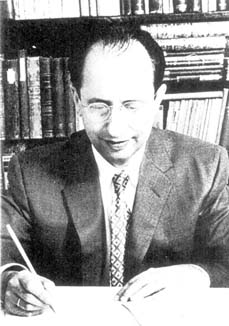 Fourier-Motzkin Elimination
Joseph Fourier
Theodore Motzkin
Generalization: given a polyhedron Q = { (x1,,xn) : Ax·b },we want to find polyhedron Q’ = { (x1,,xn-1) : A’x’·b’ } satisfying
     (x1,,xn-1)2Q’     ,    9xn s.t. (x1,,xn-1,xn)2Q
Q’ is called a projection of Q
Fourier-Motzkin Elimination is a procedure for producing Q’ from Q
Consequences:
An (inefficient!) algorithm for solving systems of inequalities,and hence for solving LPs too
A way of proving Farkas’ Lemma by induction
Lemma: Let Q = { (x1,,xn) : Ax·b }. There is a polyhedronQ’ = { (x1,,xn-1) : A’x’·b’ } satisfying
 Q is non-empty  ,  Q’ is non-empty
 Every inequality defining Q’ is a non-negative linear combination of the inequalities defining Q.
Proof: Divide inequalities of Q into three groups:	Z={ i : ai,n=0 }		P={ j : aj,n>0 }		N={ k : ak,n<0 }
WLOG, aj,n=1 8j2P and ak,n=-1 8k2N
For any x2Rn, let x’2Rn-1 be vector obtained by deleting coordinate xn
The constraints defining Q’ are:
ai’x’·bi  8i2Z
aj’x’+ak’x’ ·  bj+bk  8j2P, 8k2N

This proves (2).
(2) implies: every x2Q satisfies all inequalities defining Q’.So Q is non-empty  )  Q’ is non-empty.
This says every “lower” constraintis · every “upper” constraint
This is sum of jth and kth constraints of Q,because nth coordinate of aj +ak is zero!
Lemma: Let Q = { (x1,,xn) : Ax·b }. There is a polyhedronQ’ = { (x1,,xn-1) : A’x’·b’ } satisfying
 Q is non-empty  ,  Q’ is non-empty
 Every inequality defining Q’ is a non-negative linear combination of the inequalities defining Q.
Proof: Divide inequalities of Q into three groups:	Z={ i : ai,n=0 }		P={ j : aj,n=1 }		N={ k : ak,n=-1 }
The constraints defining Q’ are:
ai’x’·bi  8i2Z
aj’x’+ak’x’ ·  bj+bk  8j2P, 8k2N
Claim: Let x’2Q’. There exists xn such that (x’1,,x’n-1,xn)2Q.
Proof: Note that  ak’x’-bk  · bj-aj’x’  8j2P, 8k2N.
	        ) maxk2N { ak’x’-bk }  · minj2P { bj-aj’x’ }

	Let xn be this value, and let x = (x’1,,x’n-1,xn).
	Then:	akx-bk = ak’x’-xn-bk · 0  8k2N
	   		bj-ajx  = bj-aj’x’-xn  ¸ 0  8j2P
			aix = ai’x’ · bi  8i2Z
) x2Q
¥
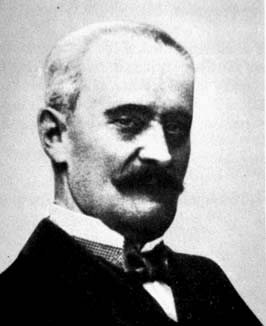 Variants of Farkas’ Lemma
Gyula Farkas
We’ll prove this one
[Speaker Notes: See p92 in the text]
Lemma: Exactly one of the following holds:
There exists x2Rn satisfying Ax·b
There exists y¸0 satisfying yTA=0 and yTb<0
Proof:  By induction. Trivial for n=0, so let n¸1.
	Suppose no solution x exists. Use Fourier-Motzkin Elimination.
	Get an equivalent system A’x’·b’ where
				(A’|0)=MA 	b’=Mbfor some non-negative matrix M.
Lemma: Let Q = { (x1,,xn) : Ax·b }. There is a polyhedronQ’ = { (x1,,xn-1) : A’x’·b’ } satisfying
 Q is non-empty  ,  Q’ is non-empty
 Every inequality defining Q’ is a non-negative linear combination of the inequalities defining Q.
Lemma: Exactly one of the following holds:
There exists x2Rn satisfying Ax·b
There exists y¸0 satisfying yTA=0 and yTb<0
Proof:  By induction. Trivial for n=0, so let n¸1.
	Suppose no solution x exists. Use Fourier-Motzkin Elimination.
	Get an equivalent system A’x’·b’ where
				(A’|0)=MA 	b’=Mbfor some non-negative matrix M.
	A’x’·b’ not solvable   )   9y’ s.t. y’TA’=0 and y’Tb’< 0.
	Let y=MT y’.
	Then:	y¸0 ,  because y’¸0 and M non-negative
			yTA = y’TMA = y’T(A’|0) = 0
			yTb = y’T Mb = y’T b’ < 0				¥